Figure 2. Categorization of spine types in hippocampal cultures. (A) Typical examples of a mushroom spine (left), a ...
Cereb Cortex, Volume 18, Issue 1, January 2008, Pages 151–161, https://doi.org/10.1093/cercor/bhm041
The content of this slide may be subject to copyright: please see the slide notes for details.
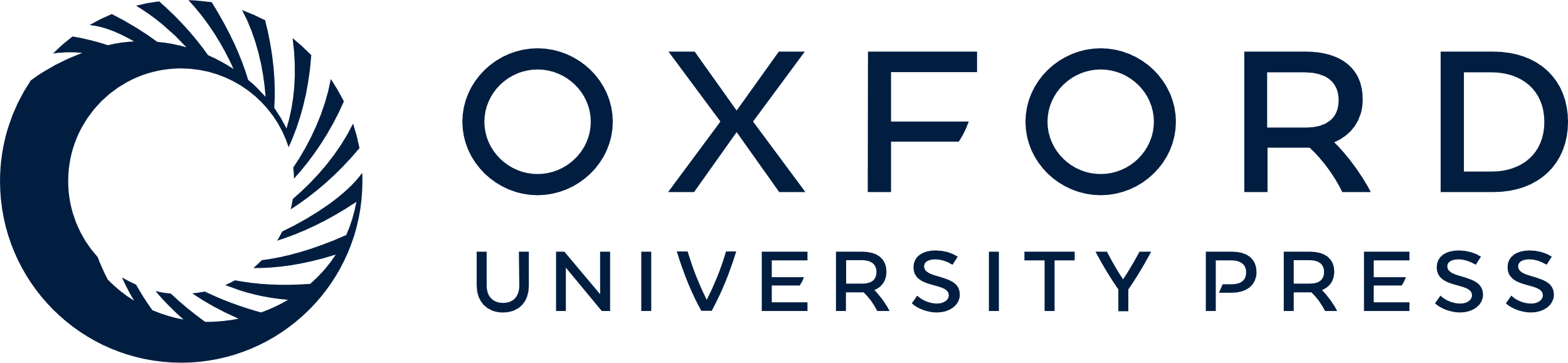 [Speaker Notes: Figure 2. Categorization of spine types in hippocampal cultures. (A) Typical examples of a mushroom spine (left), a stubby spine (center), and a filopodium (right) imaged with confocal microscopy (left panel) and electron microscopy (right panel). (B) Proportion of protrusion types (mushroom spines: black columns; stubby spines: gray columns; filopodia: white columns) detected on dendritic segments imaged with confocal microscopy in 11 and 25 DIV cultures (n = 10 cells; 720 protrusions analyzed) and with electron microscopy in 22 DIV cultures (n = 3 cultures; 99 protrusions analyzed). (C) Proportion of the different types of new protrusions (mushroom spines: black columns; stubby spines: gray columns; filopodia: white columns) detected using different observation intervals in 11 DIV cultures. Data were obtained through analysis of 9 different cells (25–66 new protrusions analyzed). Note the nonlinearity of results indicating low stability of new protrusions and the high rates of formation of both new spines and filopodia with the shortest interval (scale bar: A 0.5 μm).


Unless provided in the caption above, the following copyright applies to the content of this slide: © The Author 2007. Published by Oxford University Press. All rights reserved. For permissions, please e-mail: journals.permissions@oxfordjournals.org]